Timing and indication of surgery- Mitral valve
Dr. Kailash Kr Goyal
Indications for intervention
Presence or absence of symptoms.
Severity of valvular heart disease.
Response of the left or right ventricle to the volume or pressure overload caused by VHD.
The effect on the pulmonary or systemic circulation.
Change in heart rhythm.
Nishimura, RA et al. 2014 AHA/ACC VHD guidelines
Nishimura, RA et al. 2014 AHA/ACC VHD guidelines
Nishimura, RA et al. 2014 AHA/ACC VHD guidelines
Nishimura, RA et al. 2014 AHA/ACC VHD guidelines
Nishimura, RA et al. 2014 AHA/ACC VHD guidelines
Nishimura, RA et al. 2014 AHA/ACC VHD guidelines
How to Assess Mitral Stenosis
Level 1 Recommendations:
          -  Pressure gradient
          -  MVA Planimetry
          -  Pressure half-time

Level  2 Recommendations:
          - Continuity equation
          - Proximal isovelocity surface area method (PISA)
          - Stress echocardiography
Echocardiographic assessment of valve stenosis:EAE/ASE recommendations for clinical practice
Pressure gradient
Estimation of diastolic pressure gradient is based on simplified Bernoulli equation    ∆P = 4V2

Estimation has good correlation with invasive measurement using transseptal catheterization

Gradient is measured in the apical window.

Continuous wave doppler is preferred.

Color doppler is used to identify eccentric mitral jets.
Pressure gradient
Maximal & mean gradient are calculated.

Mean gradient is  relevant hemodynamic finding.

Maximal gradient is derived from peak mitral velocity, which is influenced by left atrial compliance  & LV diastolic function.

In AF : Avg  of  5 cycles with least variation 
      of R-R interval .

HR at which gradients are obtained to be noted.
Pressure gradient
Not the best marker of  severity of MS.

Depend on heart rate, cardiac output(CO)  &  associated MR. 

Tachycardia, increased CO  & associated MR overestimates gradient.
MVA by Planimetry
Planimetry is considered as  reference measurement of MVA. 

Direct tracing of mitral orifice including opened commissures in PSAX view at mid-diastole.

CSA is measured at the leaflet tips.
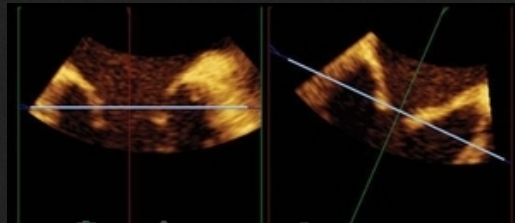 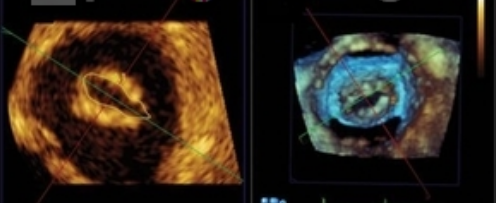 MVA by Planimetry
Gain setting should be just sufficient to visualize the contour of the mitral orifice. 

Excessive gain setting may cause underestimation of valve area. 

3D echo imaging improves reproducibility and accuracy of planimetry measurement.
Unicommissural opening
Both commissures   are fused
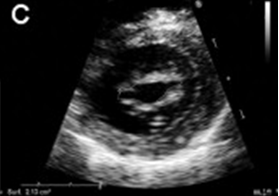 Bicommissural opening
Advantages of planimetry

 Direct measurement  of MVA.
 Does not depend on flow conditions, cardiac chamber compliance or associated valvular lesions.
 Best correlation with anatomic valve area of explanted valves.

    Disadvantage

Not feasible in poor 
     acoustic window and 
     severe valve calcification.
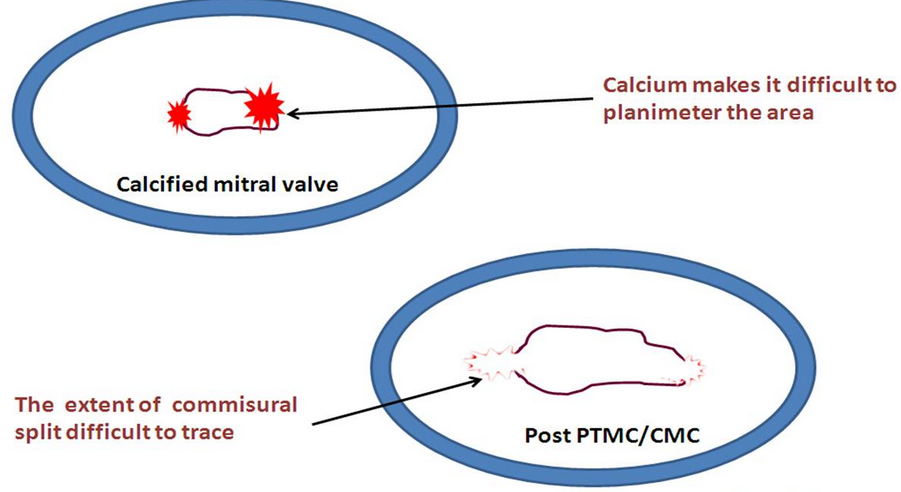 Pressure half-time (PHT)
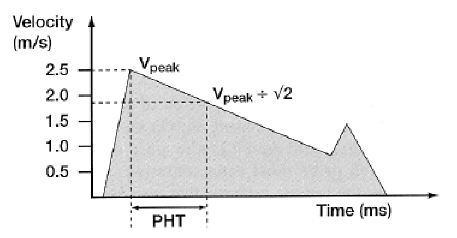 PHT is defined as time interval in msec 
      between maximum mitral gradient in early
      diastole  & time point where the gradient 
      is half the maximum initial value. 

Decline of the velocity of diastolic transmitral 
       blood flow is inversely proportional to valve area.

MVA is derived using the empirical formula
                        MVA = 220/PHT
Pressure half-time
In addition to MVA , PHT  depends  on net compliance of LA & LV and  maximum transmitral gradient .

 PHT obtained by tracing the deceleration slope of  E-wave on Doppler spectral display of transmitral flow.
Measuring T1/2  with a bimodal slope of  E-wave
Deceleration slope in mid-diastole rather than early to be traced
Factors affecting PHT
LA pressure decline
ASD : LA draining to second chamber. 
Stiff LA –  low LA compliance
              LA pressure drop rapidly and PHT is shortened.

LV pressure rise
AR : LV fills from a second source .
Stiff LV (stiff-low ventricular compliance) 
             LV pressure may rise more rapidly and PHT will be shortened.

                     All these results in overestimation of MVA
PHT after BMV
PHT is inaccurate soon after  acute valvotomy. 
Usually increase in mean gradient is compensated by  decrease in compliance. 
Immediately after BMV  there is discrepancy  between  decrease in mitral gradient and increase in net compliance.
Continuity equation
Continuity equation is based on the conservation of mass.
Filling volume of diastolic mitral flow is equal to aortic SV.

 MVA   =  p   D2  X   VTI aortic
                           4         VTI mitral
             D - diameter of the LVOT (cm) 
             VTI – Velocity Time Integral (cm) 

SV can also be estimated from 
        the pulmonary artery.
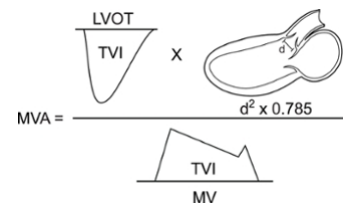 Disadvantages

Needs multiple measurements and increased chance for errors.

Cannot be used in AF or associated significant MR or AR.
Proximal Isovelocity Surface Area (PISA)
Diastolic mitral flow converges on atrial side of stenotic mitral valve producing multiple shells of isovelocity hemispheres. 

                           MVA     =     2pr2 x   AV    x  a  
                                                             MV         180
         r : radius of convergence hemisphere (cm)
      AV : aliasing velocity (in cm/s) 
     MV : peak Mitral velocity (cm/s)
         : opening angle of mitral leaflets relative to flow direction.
PISA
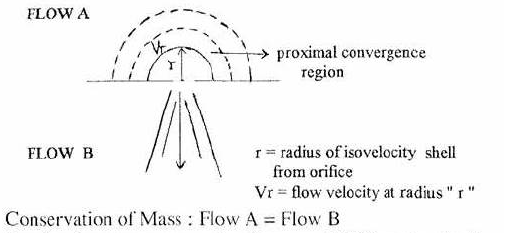 PISA
Advantages.

Can be used in presence of significant  MR , AR & differing heart rhythms 
Not affected by LA or LV compliance.

Disadvantage.

Technical difficulty.
MITRAL VALVE RESISTANCE
Level 3 reccomendation

MVR=Mean mitral gradient/ transmitral diastolic flow rate 

Transmitral diastolic flow rate= SV/DFP

It correlate well with pulmonary artery pressure
WILKINS SCORE
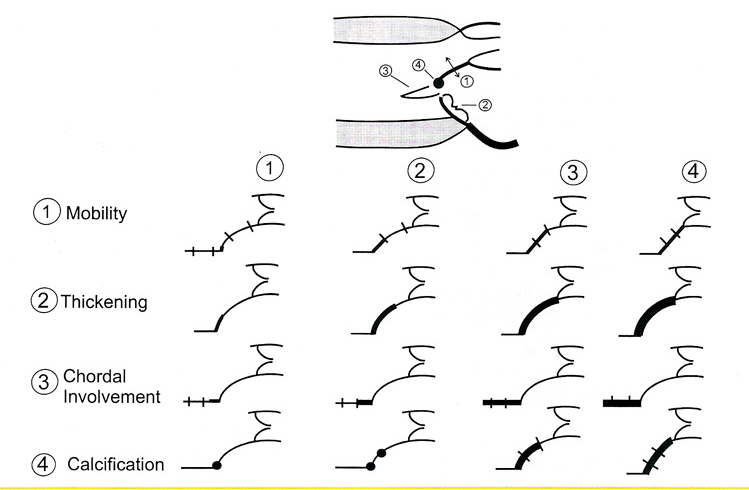 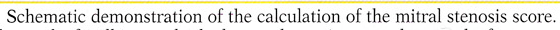 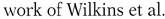 Pregnancy
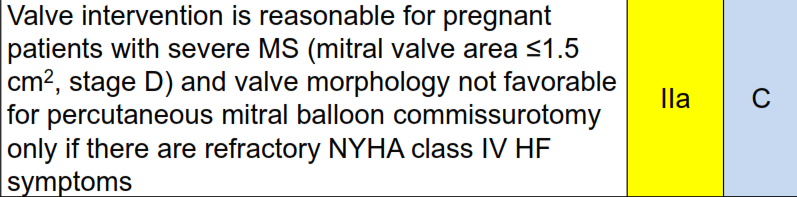 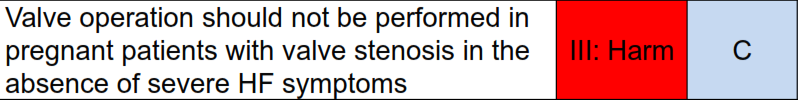 Mitral regurgitation
Organic-    Primary Pathology of the  Leaflets:
   1.Rheumatic   2.Infective Endocardtis   3.Ischemic-Papillary Muscle Rupture   4.Degenerative                           Barlow, Fibroelastic degeneration                           Marfan,Ehler’s-Danlos                           Mitral Annular Calcification   5.Amyloid,Hyperesinophilic Syndrome   6.Congenital-Cleft AML

Functional-   Mal-Coaptation secondary to Myocardial Disease:
   1.Ischemic-AWMI,IWMI   2.DCM,HOCM
MR severity assessment
Doppler parameters	
	        
		# Color flow jet area
	       	# jet density
		# jet contour
                                   # pulmonary vein flow         Quantitative Methods                   	# Vena contracta                   	# PISA Method
Colour flow Doppler
Most common way to assess MR severity
Assumption:
          as the severity of the MR increases, the size and
            the extent of the jet into the LA also increases.

Relation between jet size and MR severity presents a large range of variability.

Patients with increased LA pressure or with eccentric jets that hug the LA wall or in whom the LA is enlarged may exhibit smaller jets area than those with normal LA pressure and size or with central jets
Colour flow Doppler –jet area
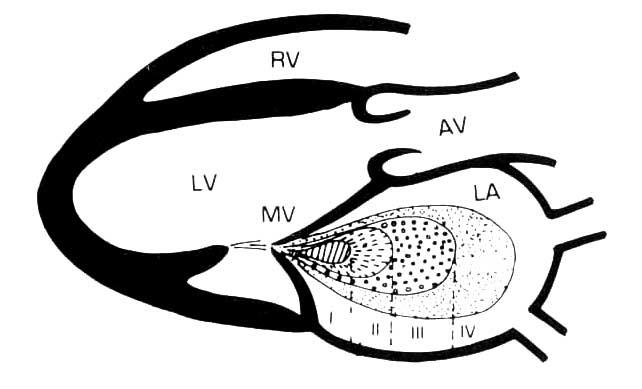 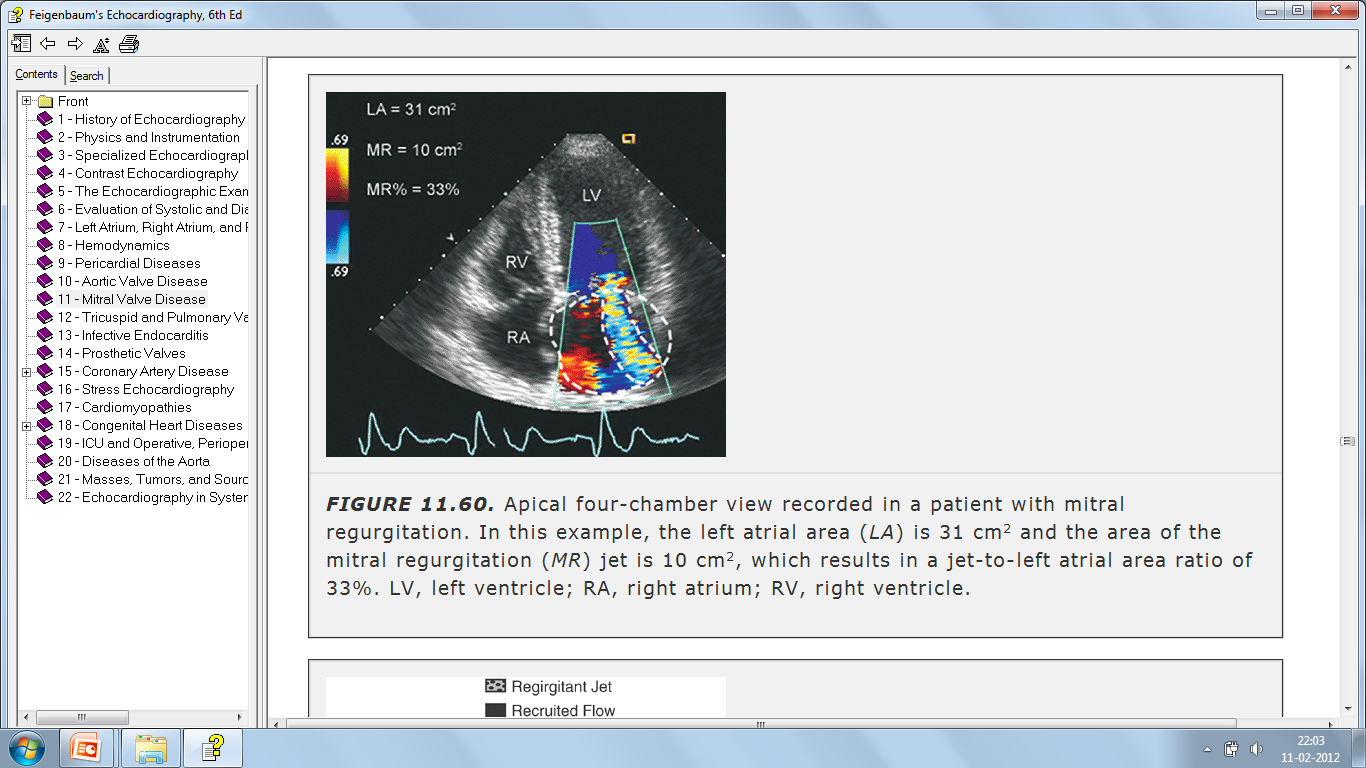 Mild               = Less than 20% of LA area     (<4cm2)moderate      = 20 to 40%severe           = More than 40%                     (>10 cm2 )
Zoghbi et al. ASE valve regurg document (JASE 03)
Continuous Wave Doppler
MILD			SEVERE

 Density		Faint			Dense

 Shape		             Symmetrical 	             Asymmetrical
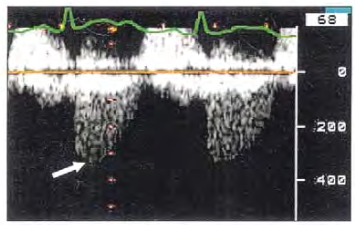 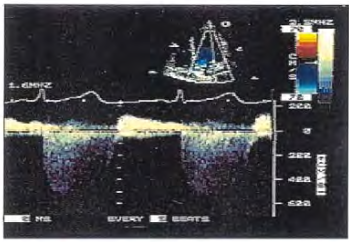 Pulmonary vein flow
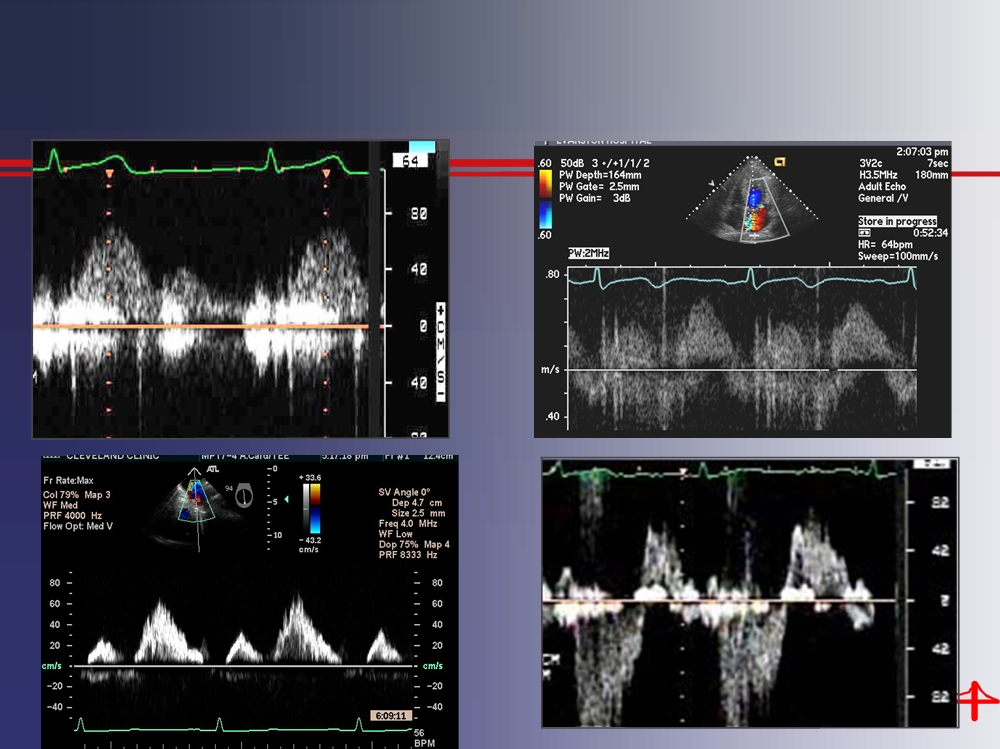 S
D
D
S
1-Normal
2-Systolic blunting
D
S
D
S
3-Diastolic dominant
4-Systolic Flow Reversal
Vena contracta width
Narrowest portion of a jet that occurs at or just downstream from the orifice.
Must be taken in plane perpendicular to the commissural line that is the parasternal long axis view.
Size of the  VC independent of flow rate and driving pressure for a fixed orifice.
May change with hemodynamic or during the cardiac cycle

Works equally well for central and eccentric jets.
PISA Method
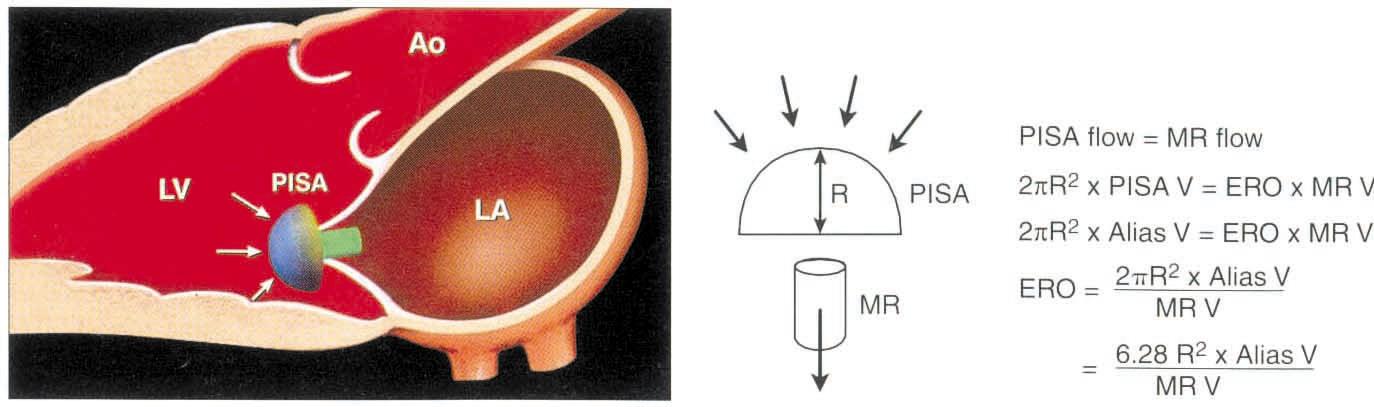 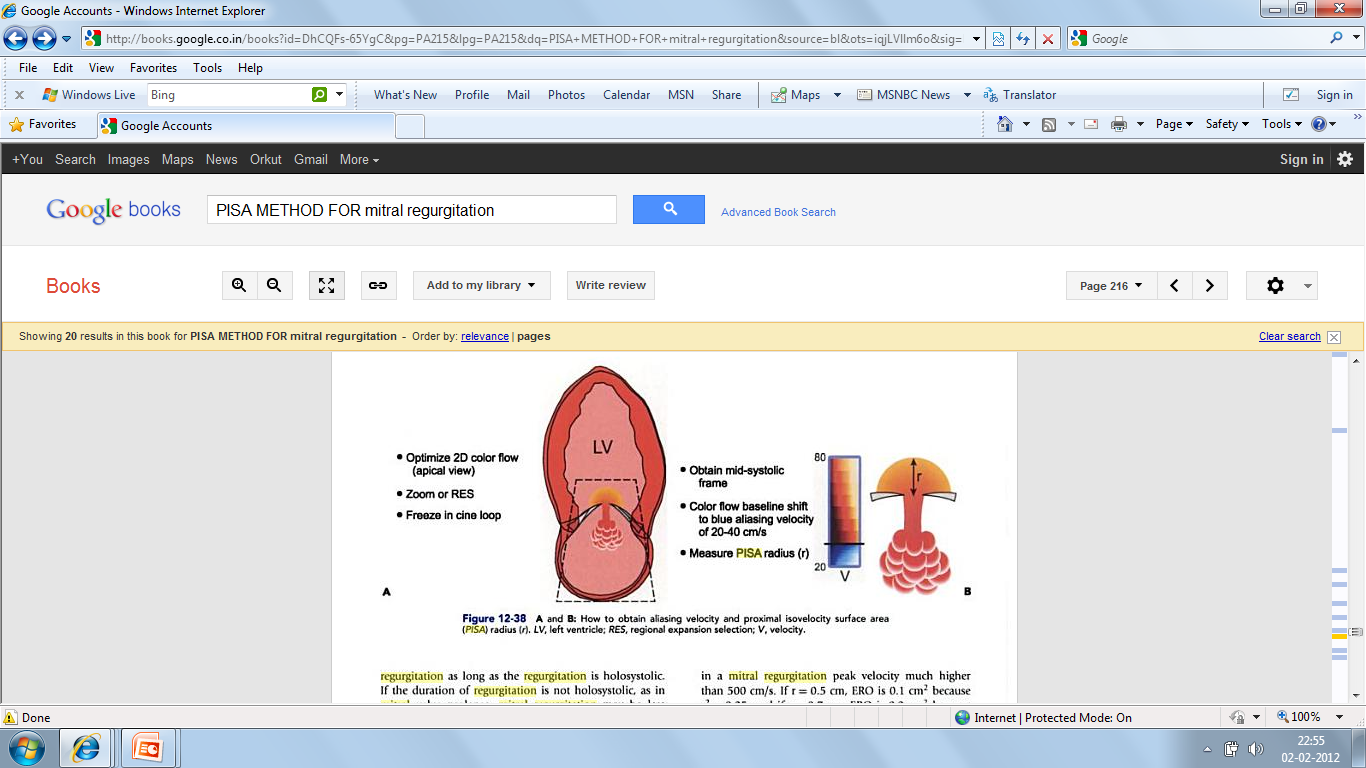 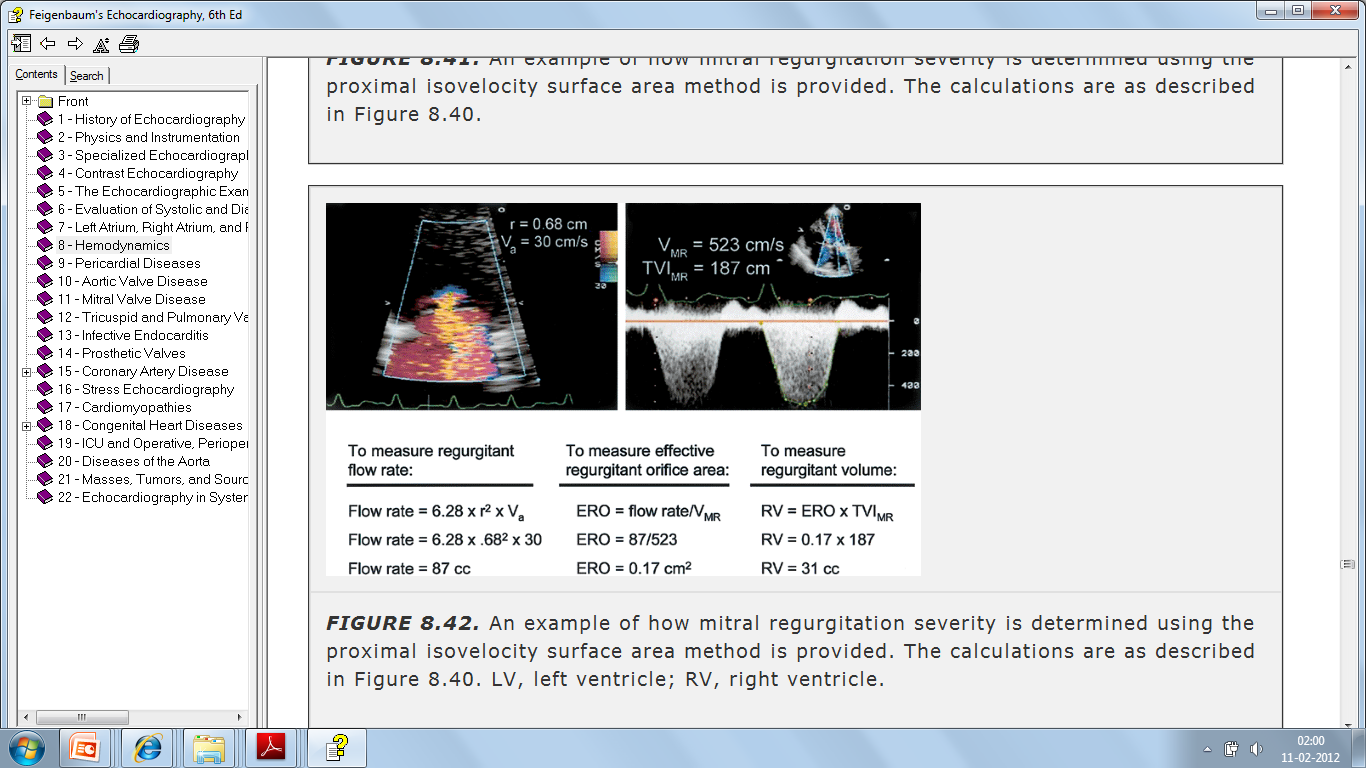 In functional ischemic MR:  EROA ≥ 20 mm2 or a R Vol ≥ 30 mL identifies a subset of patients at increased risk of cardiovascular events.
Specific signs of severity :
	Large central  MR jet > 8cm2
	MR area / LA area > 40%
	Eccentric wall- impinging jet of any size, swirling in LA 
	Vena  contracta width   > 7mm                                                     
              Large flow convergence 
	Systolic reversal in pulmonary veins
Severe MR
Supportive signs :
	Dense, triangular CW Doppler MR jet 
	E-wave dominant mitral inflow ( > 1.2 m/sec)
	Enlarged LV and LA 
	( particularly with normal LV function )
Quantitative Parameters:
          R Vol (ml / beat) > 60 ,  RF (%)  > 50 ,  EROA (cm2)  > 0.40
Specific signs of severity :
	Small central jet < 4cm2
	MR area / LA area < 20%
	Vena contracta width < 3mm
	No or minimal flow convergence
MILD  MR
Supportive signs :
	Systolic dominant flow in pulmonary veins
	A – wave dominant mitral Inflow 
	Soft density, parabolic CW Doppler MR signal
	Normal LV,LA size
Quantitative Parameters:
          R Vol (ml / beat)  < 30 /  RF (%)   < 30  /  EROA (cm2)   < 0.20
Specific signs of severity :
	MR jet size  4 to 8 cm
	MR jet area / LA area 20 – 40 %
	Vena contracta width 3.0 – 6.9 mm
Supportive signs :
	Pulmonary vein -  decreased systolic velocity but no
 	reversal
MODERATE MR
Quantitative Parameters:
	R Vol (ml / beat) 	30 – 44                  45 - 59
 	RF (%)                 	30 – 39                 40 – 49 
	EROA (cm2)                0.20 – 0.29          0.30 - 0.39
Thank you